MultiplicaNDO
MULTIPLIQUEMOS
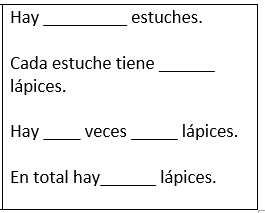 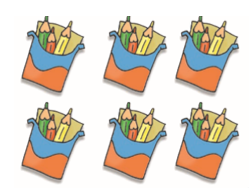 6
3
3
6
18
MULTIPLIQUEMOS
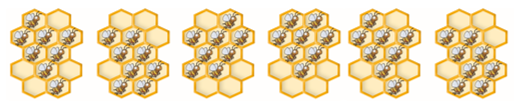 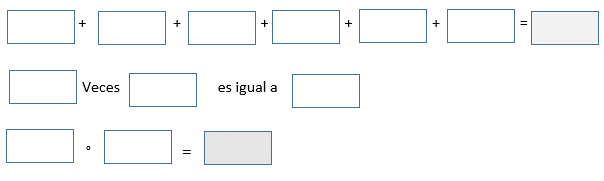 8
8
8
8
8
8
48
6
48
8
6
8
48
MULTIPLIQUEMOS
La mamá de Francisca lleno 4 bolsitas con 10 galletas cada una
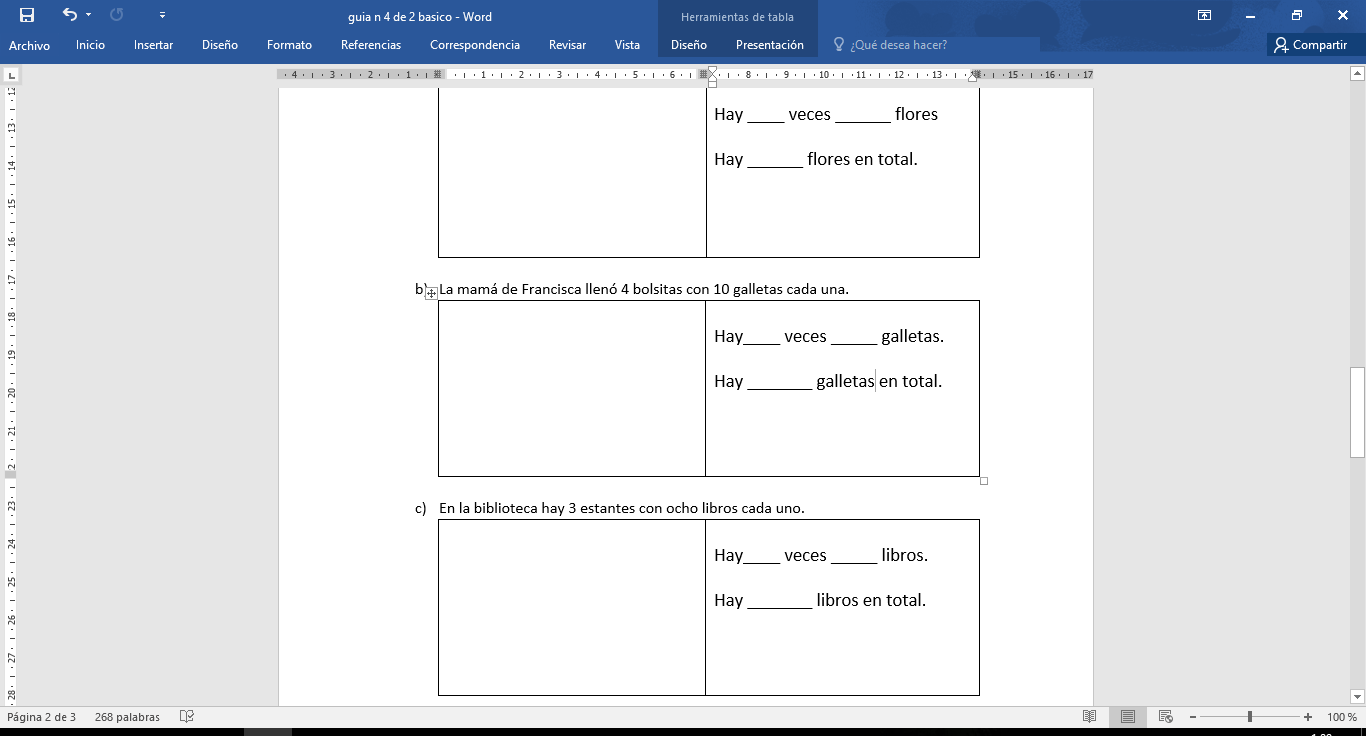 4
10
40
A trabajar
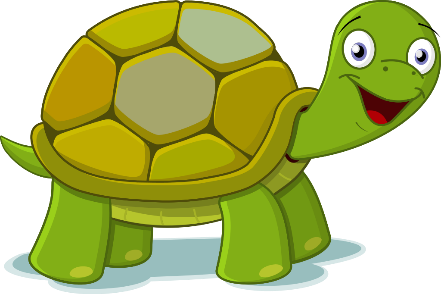